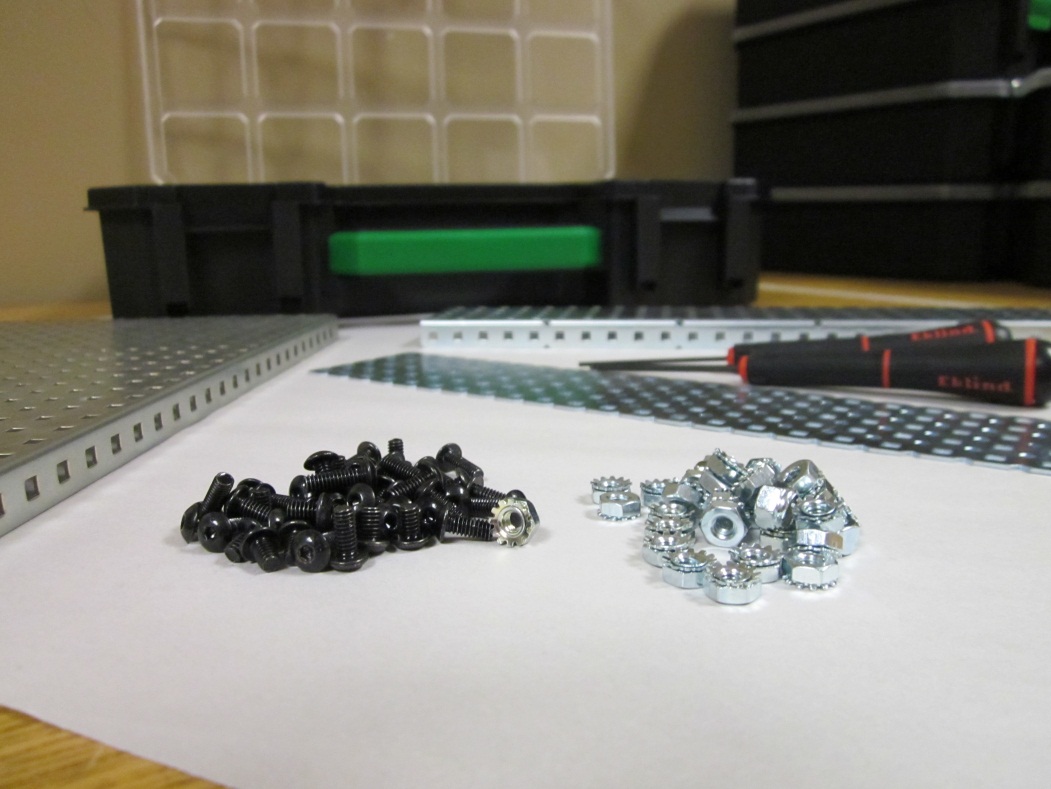 Building with VEX
Discovering what is in your toolbox and learning how to use it.
Nuts and Bolts
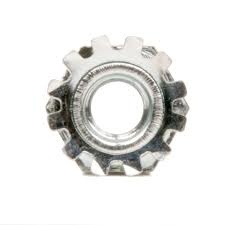 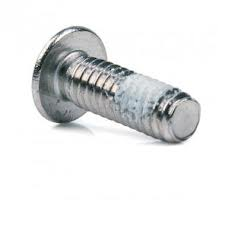 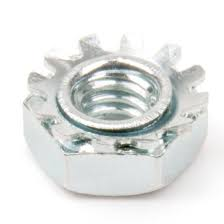 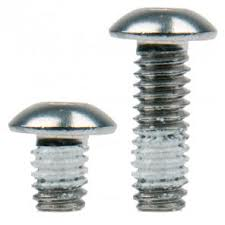 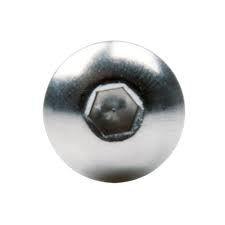 Nuts and Bolts in Use
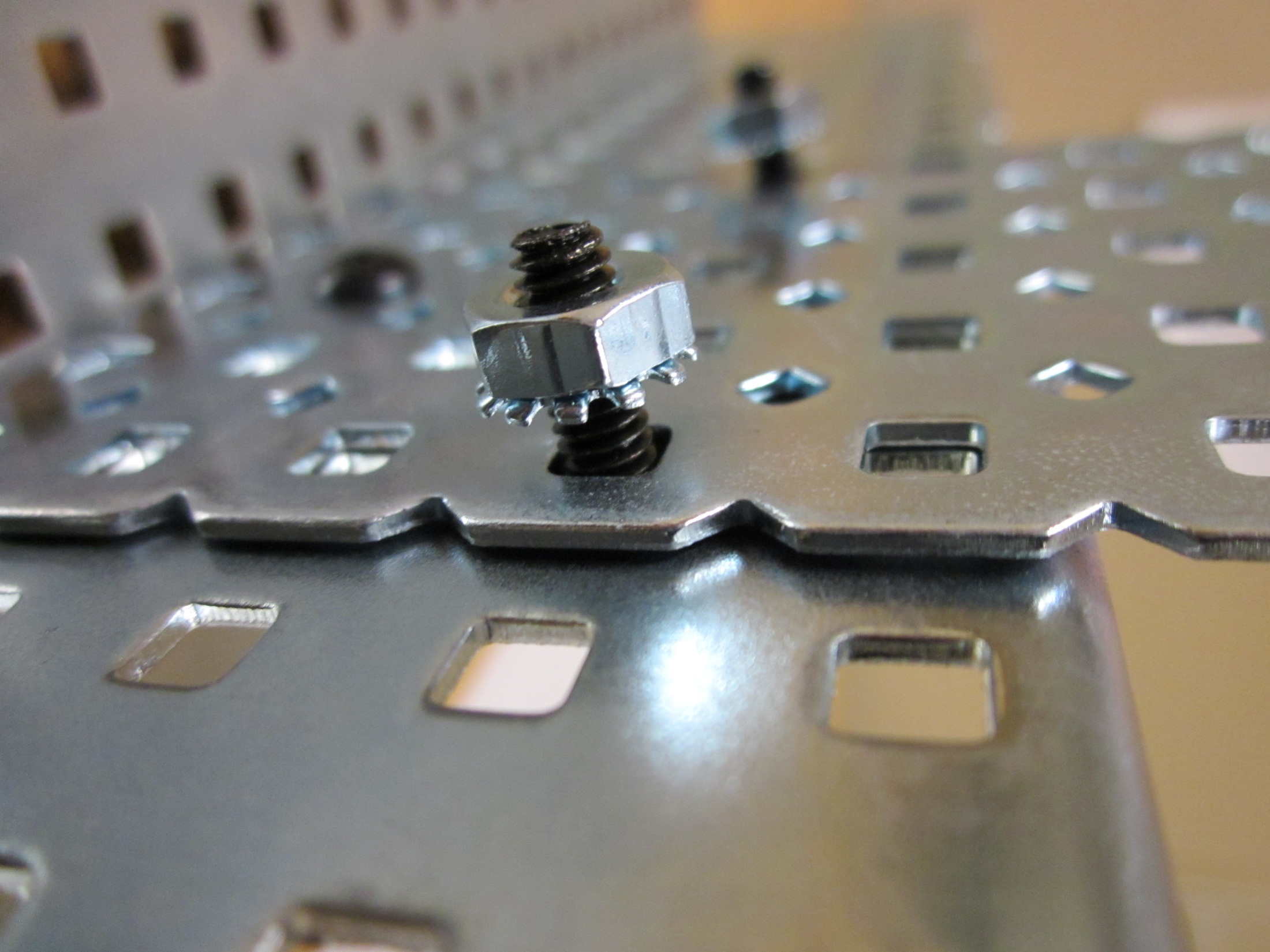 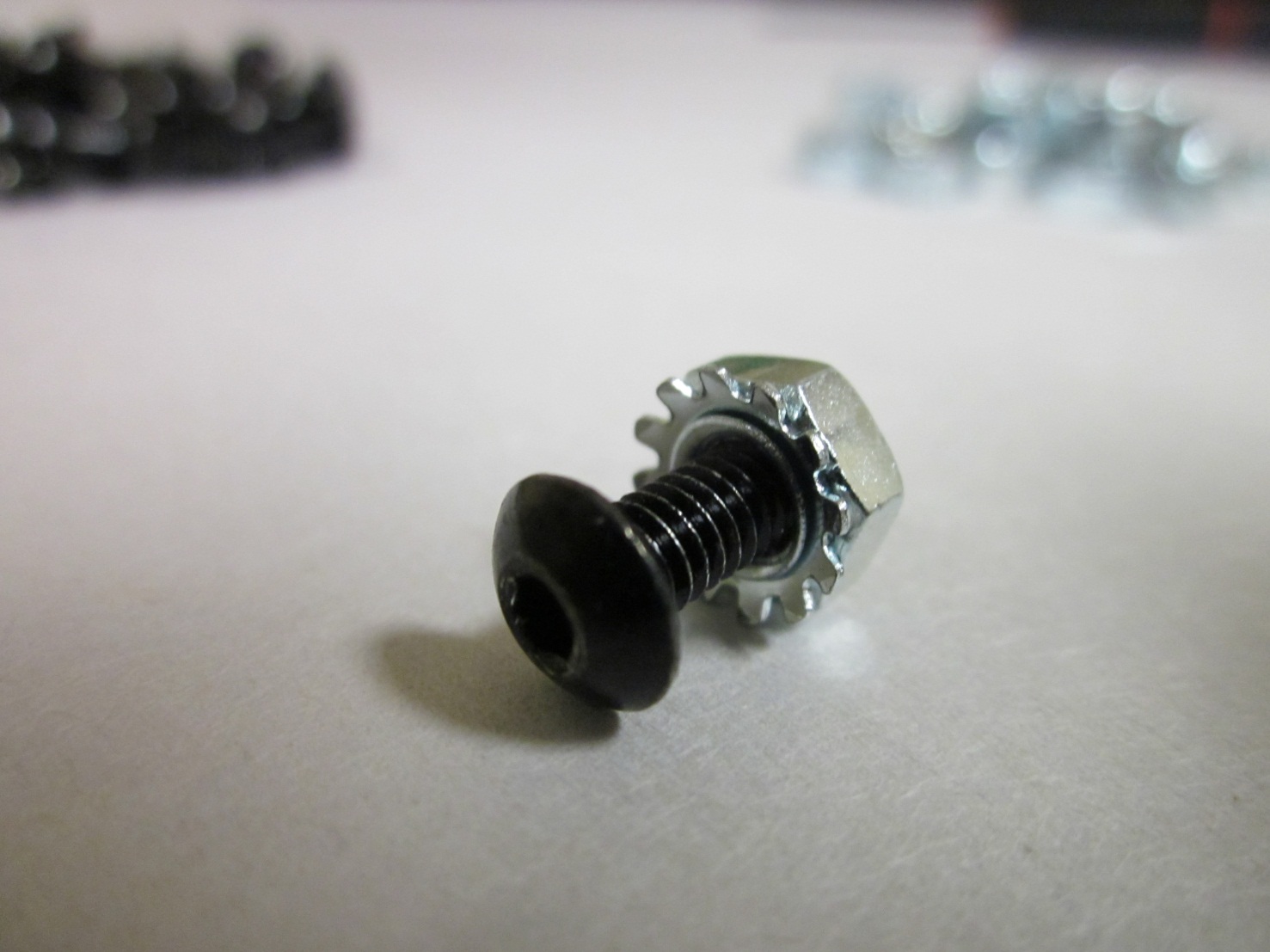 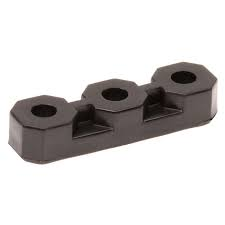 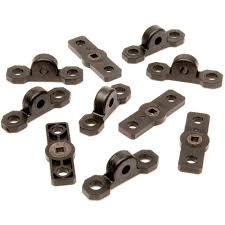 Plastic Parts
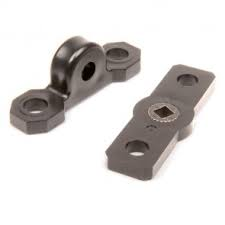 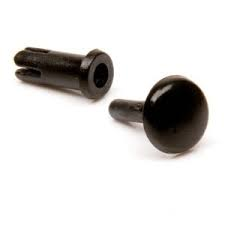 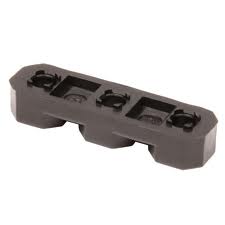 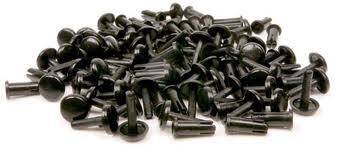 Plastic Parts
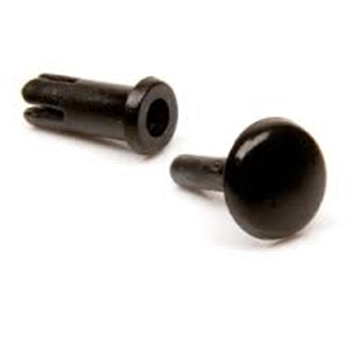 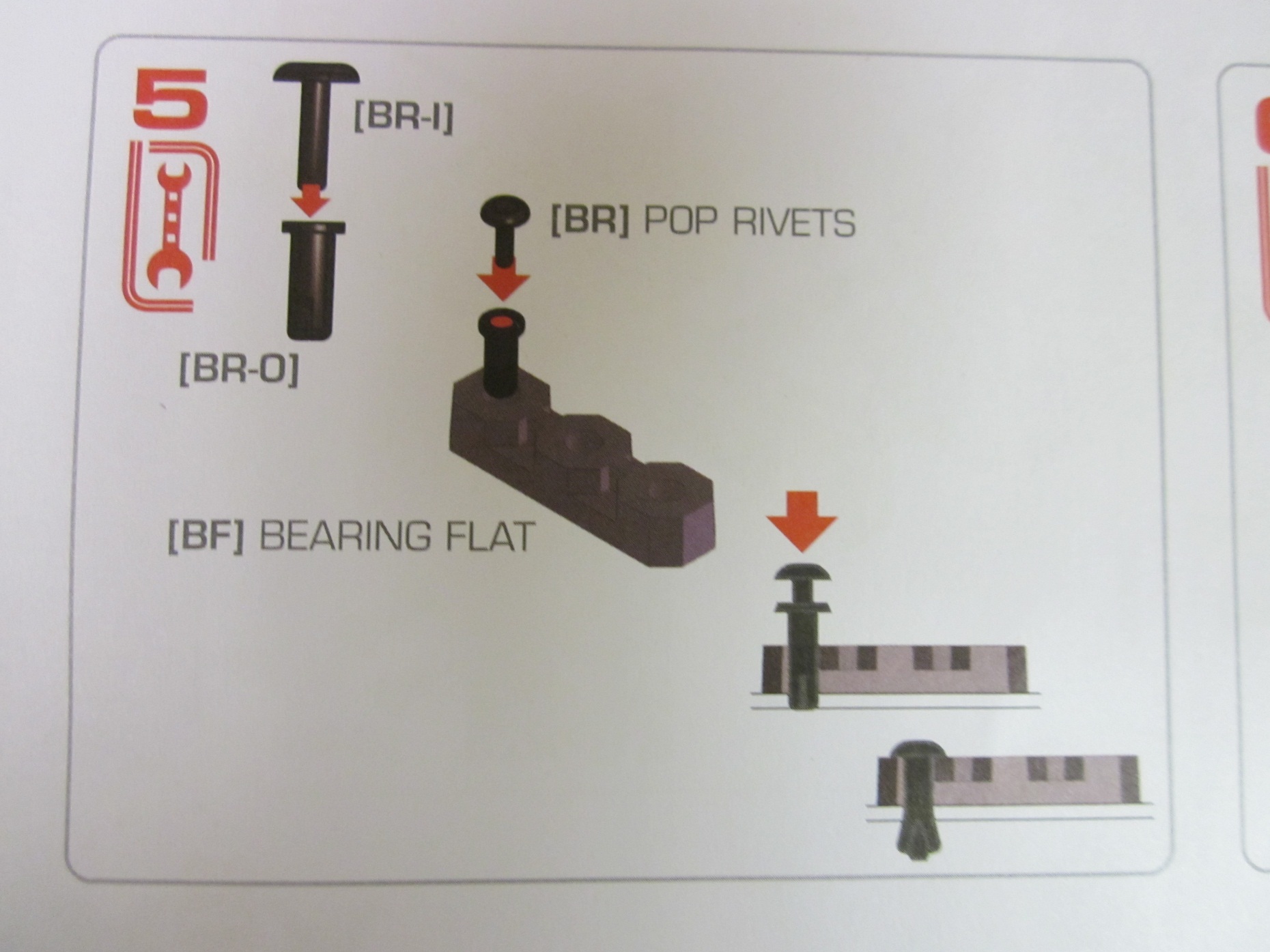 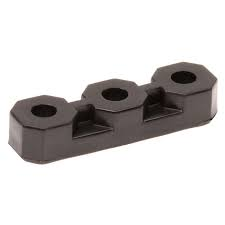 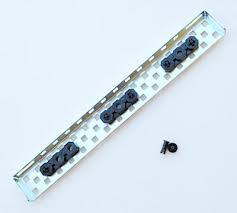 Plastic Parts in use
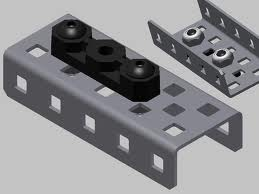 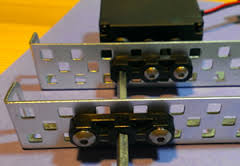 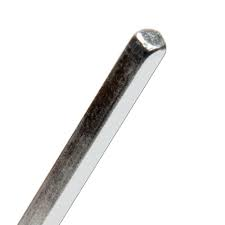 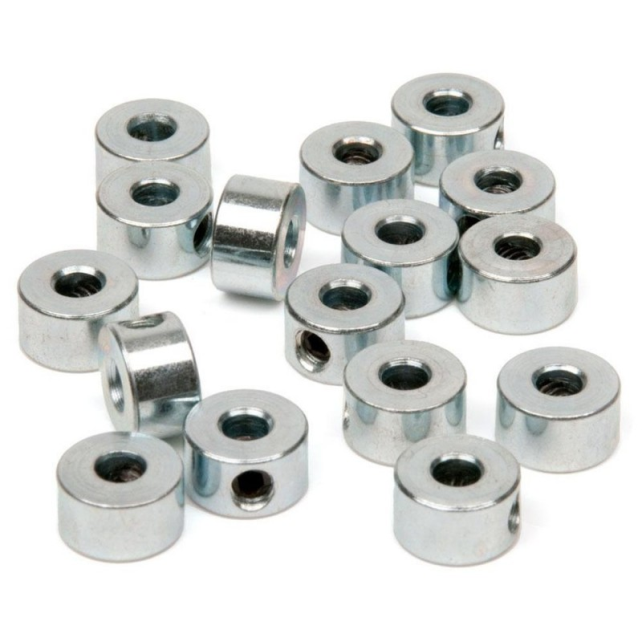 Axles and Connectors
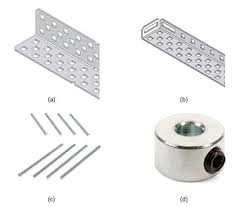 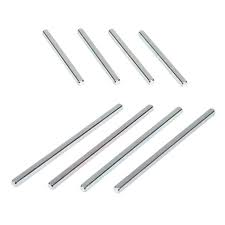 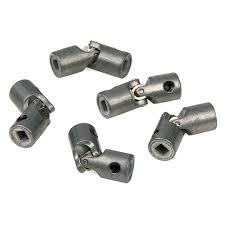 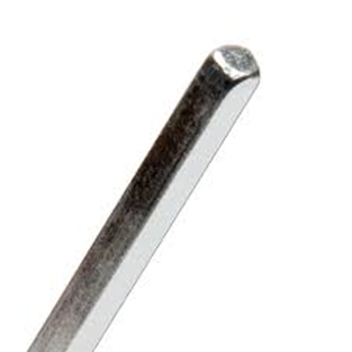 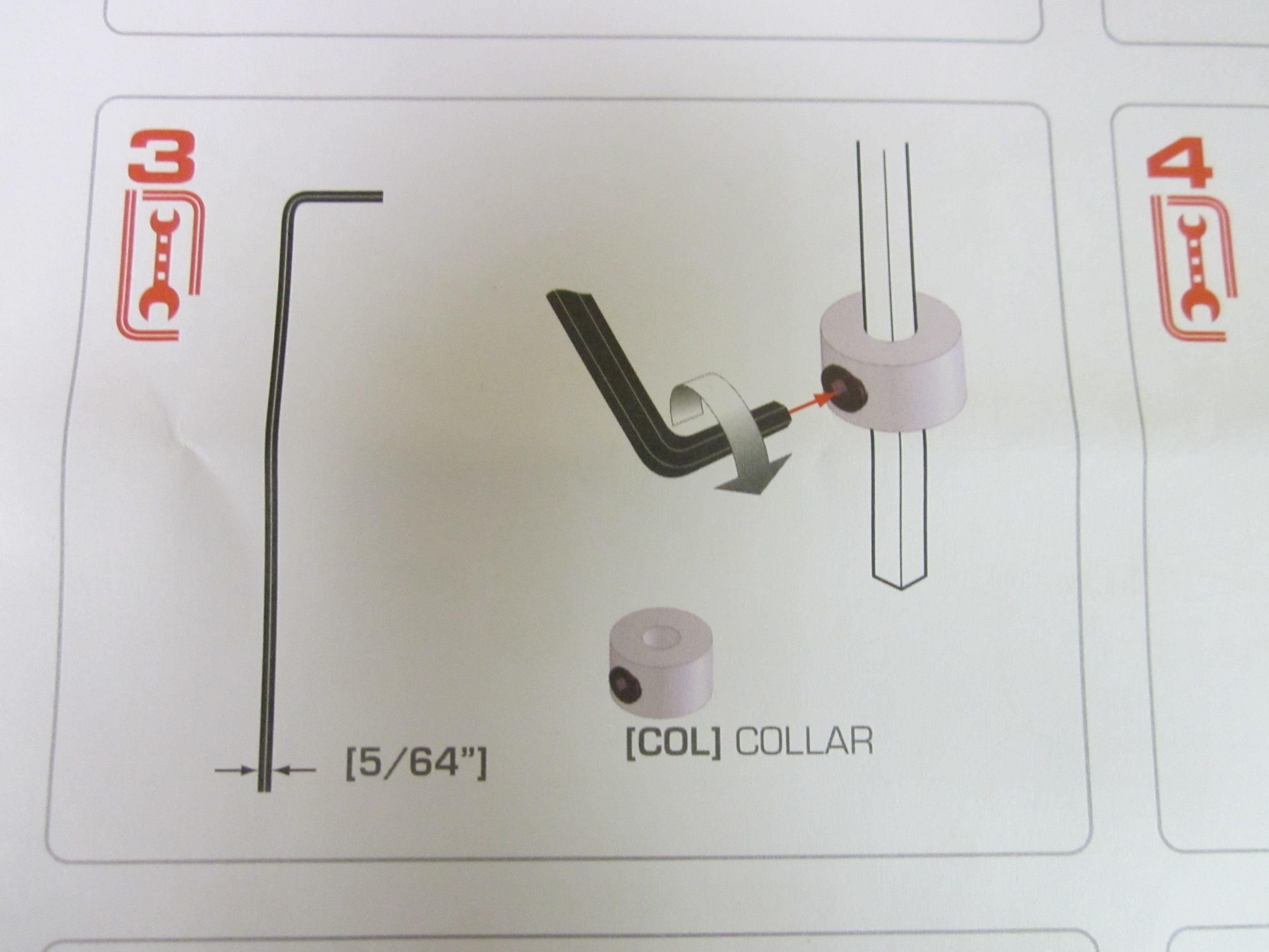 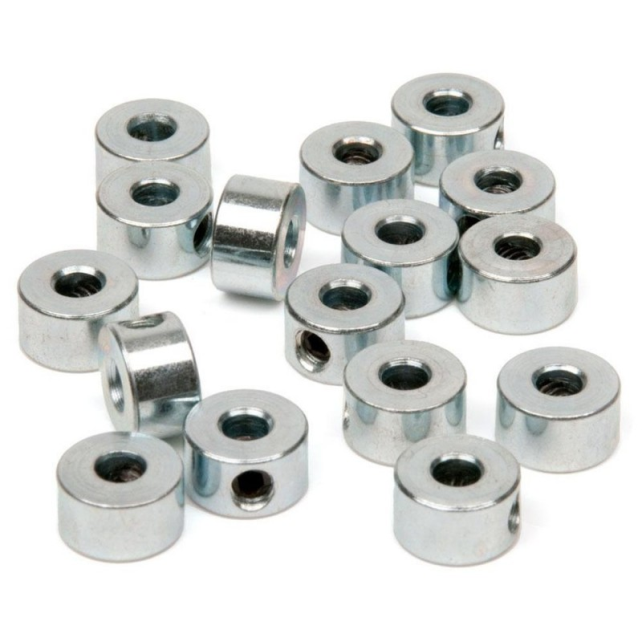 Axles and Connectorsin use
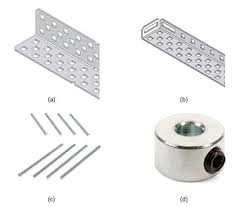 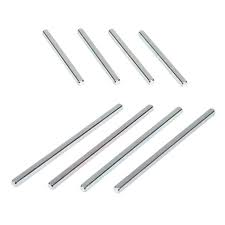 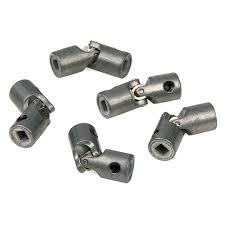 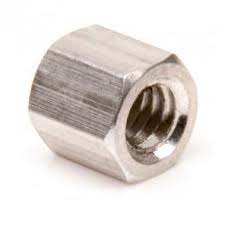 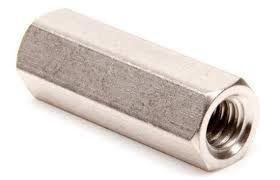 Stand Offs
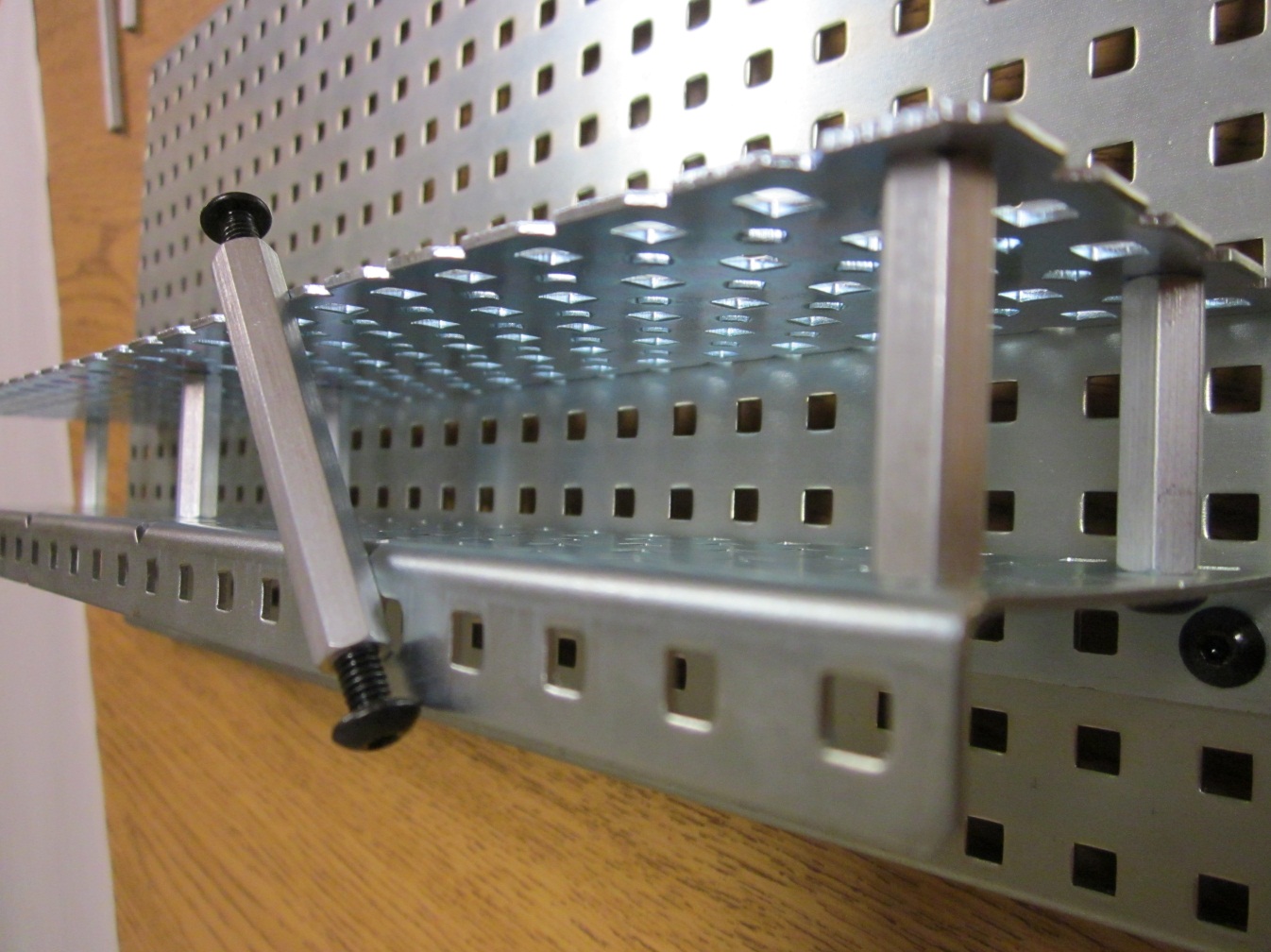 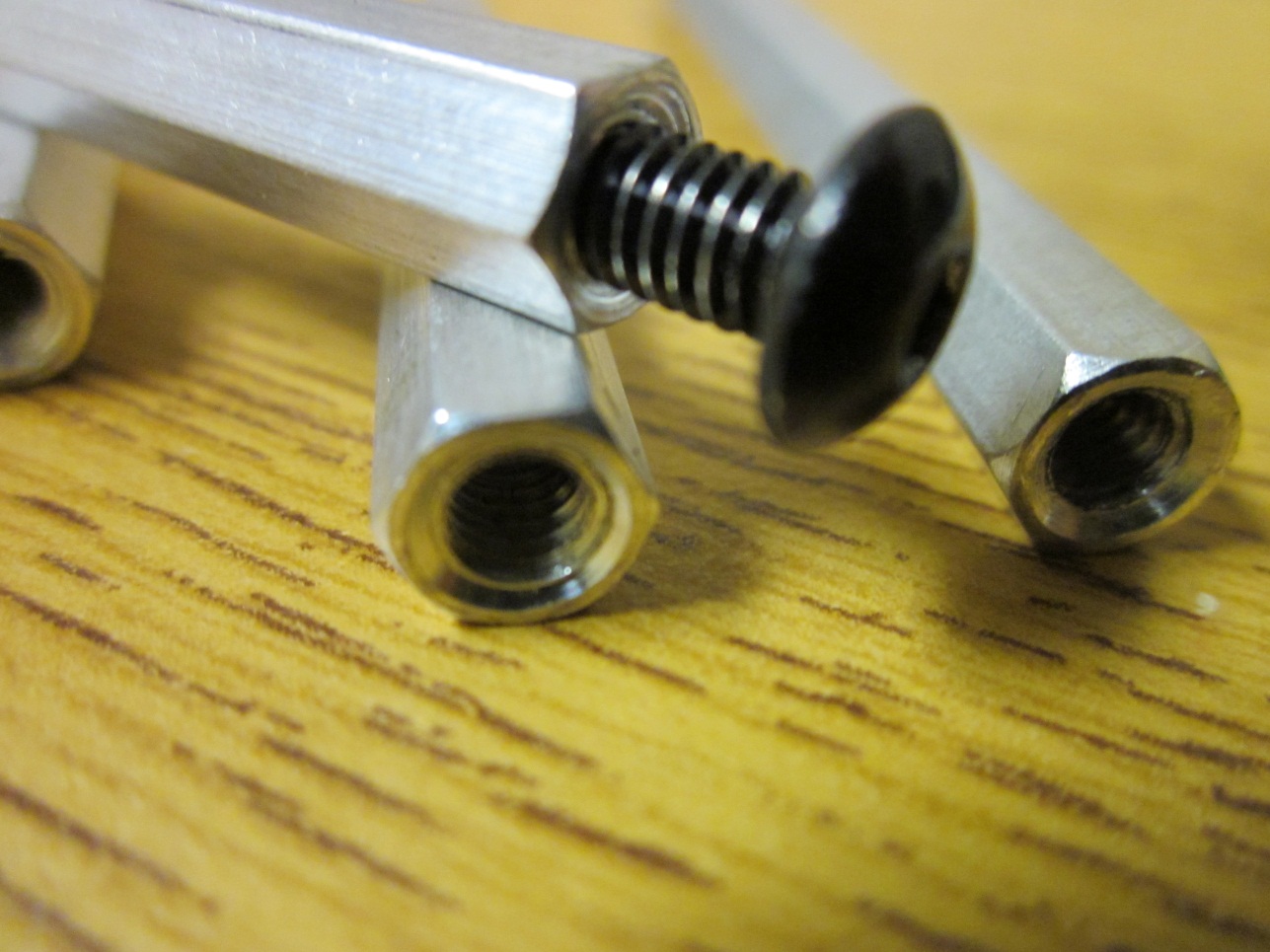 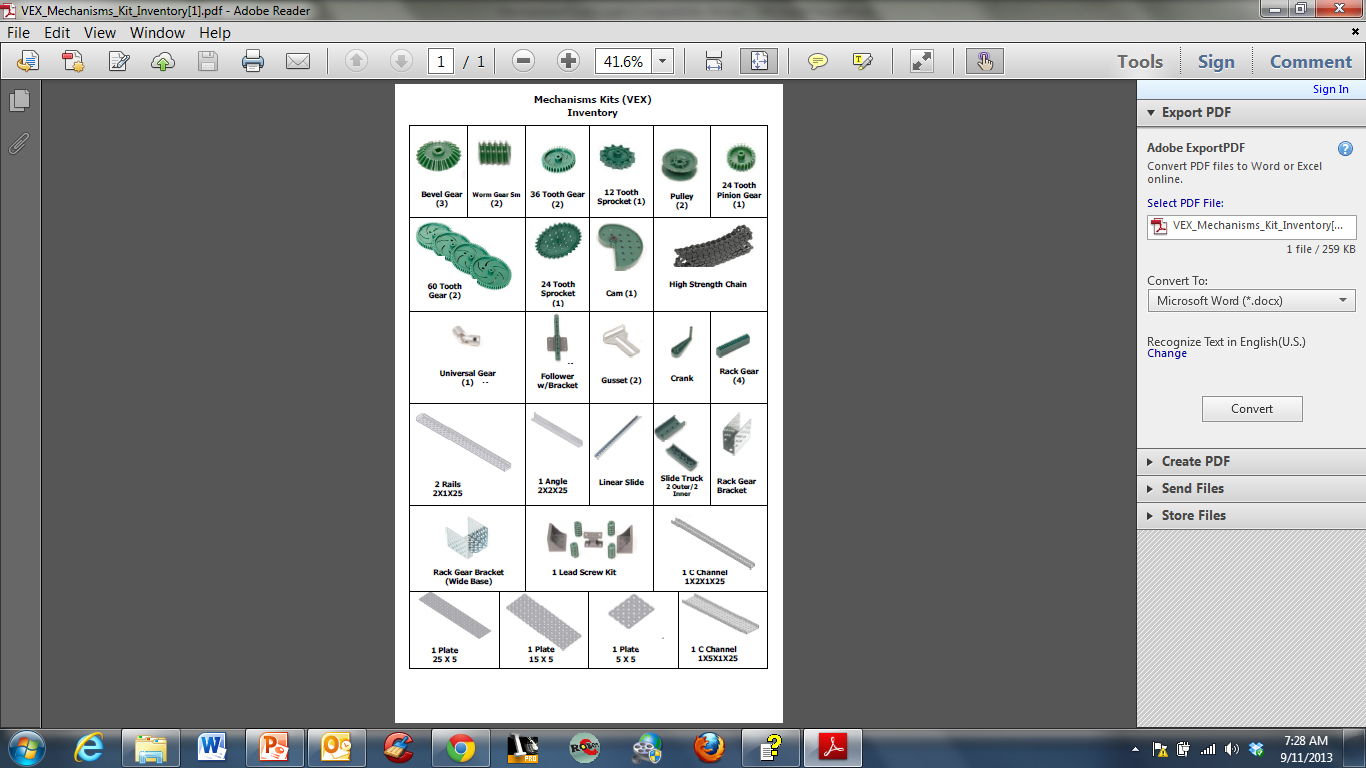 Gears and Plates
Before you start…
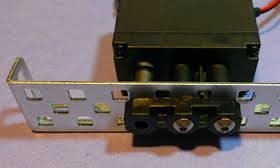 Three tips to a successful building experience.
Never force any parts together, or over-tighten them. Gentleness is the key!
Make sure you have the right screwdriver. Shiny screws need the screwdriver with the shiny end.
Always use plastic ‘bearings’ when using a metal rod or “axle”. This allows it to move more freely.
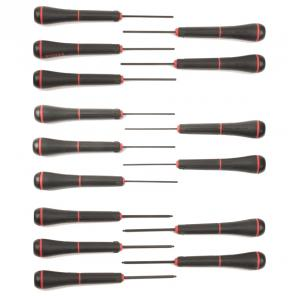 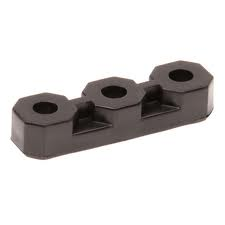 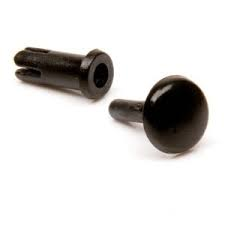 Gear Base
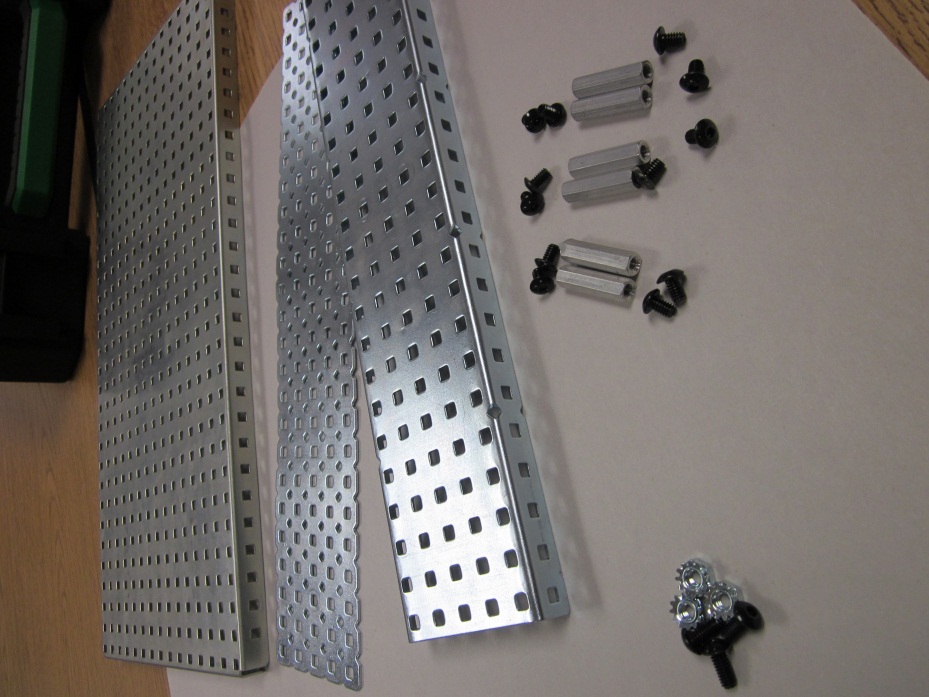 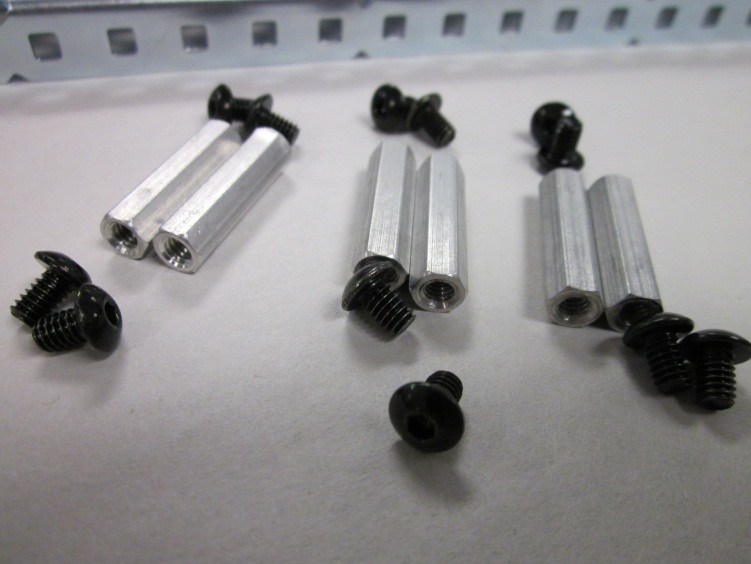 Parts needed
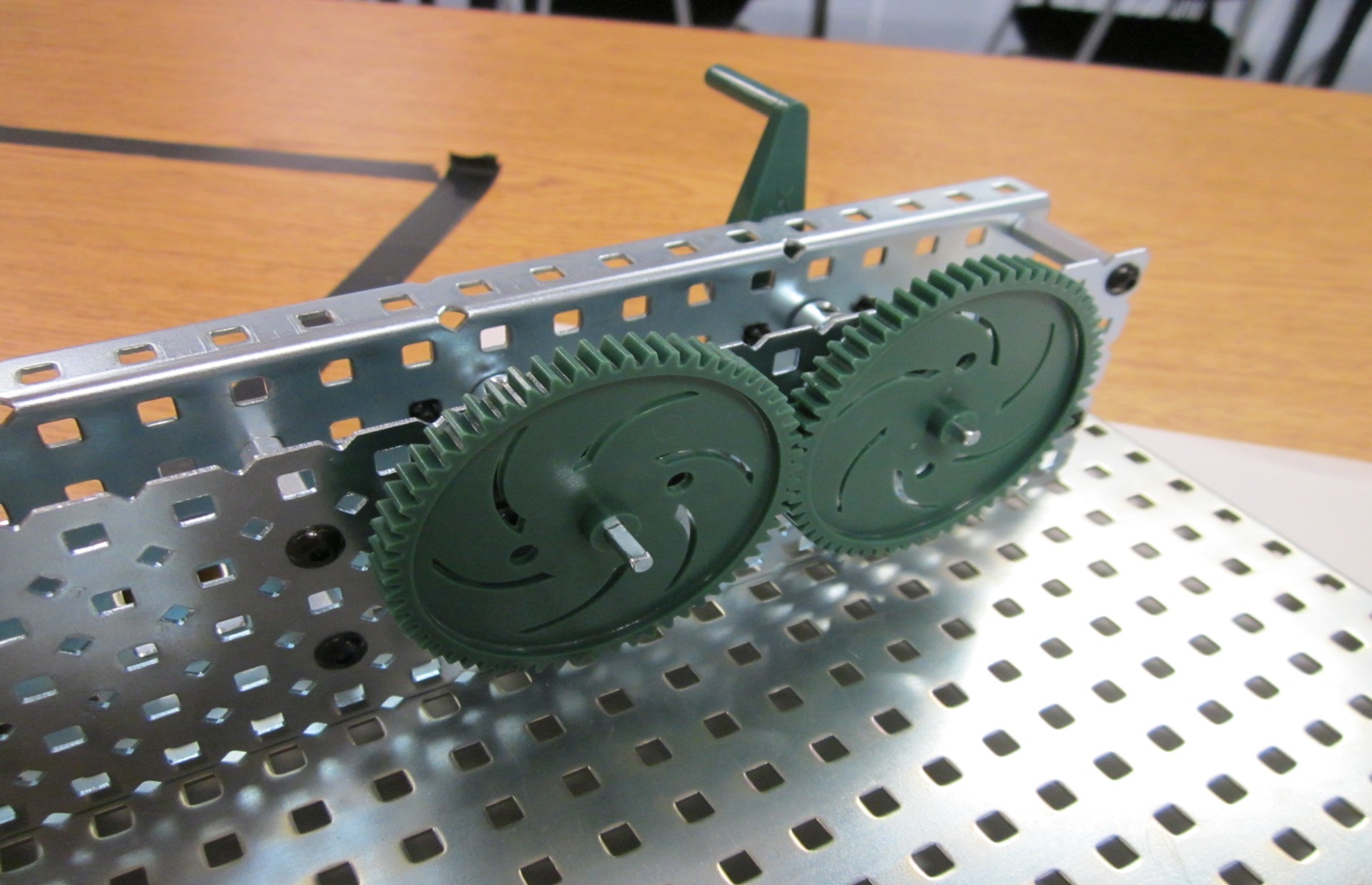 Simple Gear Train
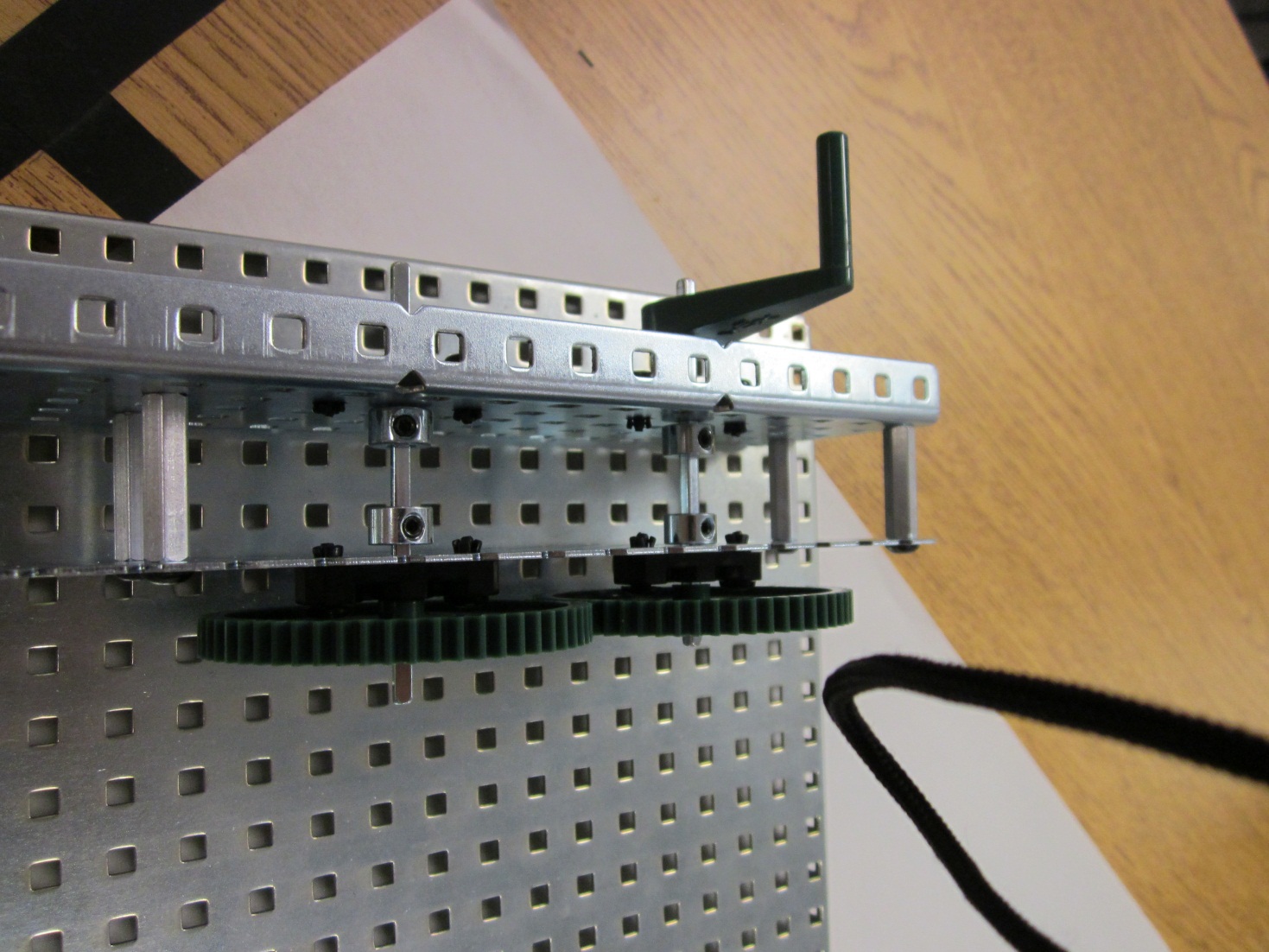 FRONT
TOP
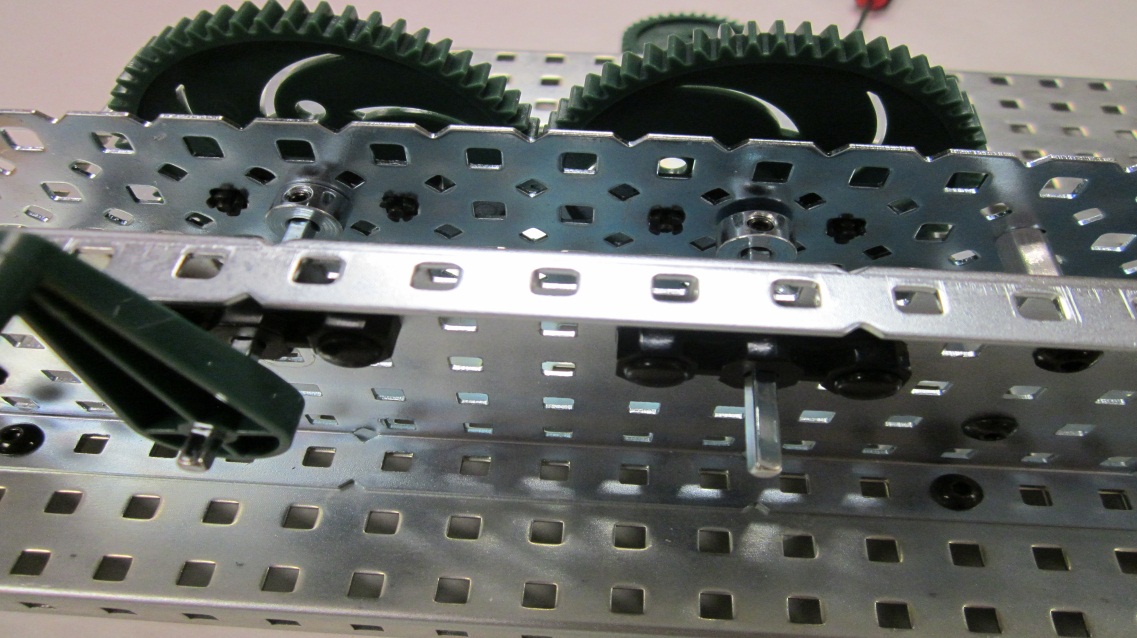 BACK
Credits
http://www.mrjopp.com/automation-and-robotics.html